TOW AWAY
SIGN #1: 50ct.
NO STANDING
OR PARKING
EMERGENCY
BUS STAGING
ZONE
IF TOWED CALL 311
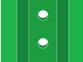 TOW AWAY
SIGN # 2: 200ct
NO STANDING
OR PARKING
7: 00AM – 10:00AM
Monday – Friday
EMERGENCY
Extended Rush Hour
IF TOWED CALL 311
IF TOWED CALL 311
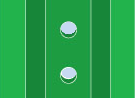 TOW AWAY
SIGN #3: 200ct
NO STANDING
OR PARKING
4:00PM – 7:00PM
Monday – Friday
EMERGENCY
Extended Rush Hour
IF TOWED CALL 311
IF TOWED CALL 311
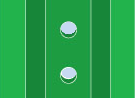 TOW AWAY
SIGN #4: 200ct
NO STANDING
OR PARKING
7:00AM – 10:00AM
4:00PM – 7:00PM
Monday – Friday
EMERGENCY
Extended Rush Hour
IF TOWED CALL 311
IF TOWED CALL 311
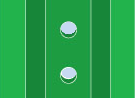 TOW AWAY
SIGN #6: 100ct.
NO STANDING
OR PARKING
7:00AM – 7:00 PM
Monday – Friday
EMERGENCY
Extended Rush Hour
IF TOWED CALL 311
IF TOWED CALL 311
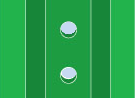